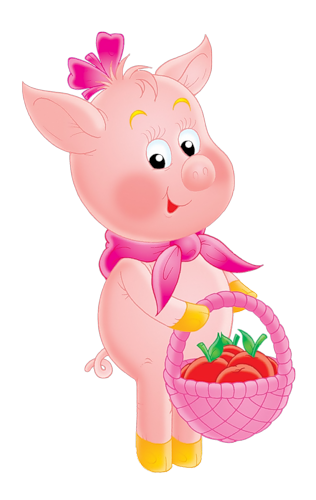 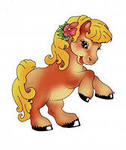 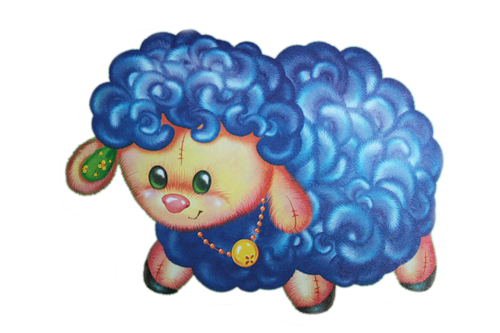 Презентация по теме 
«Домашние животные. Чей голос?»
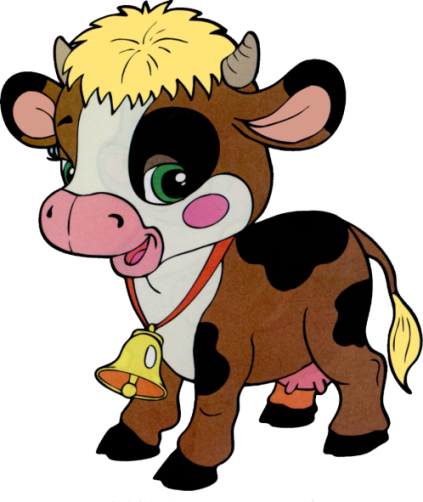 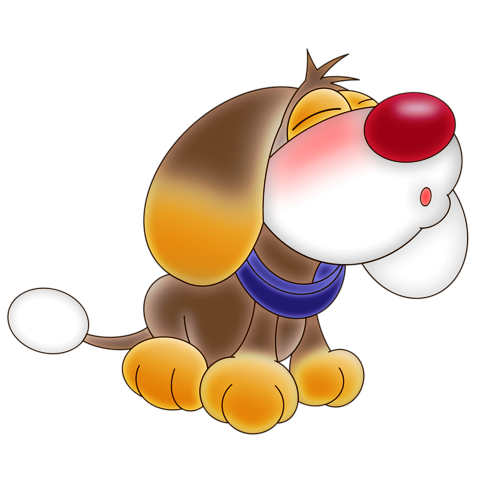 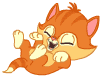 Отгадай загадку!!!
Позову- и подойдёт, на колени ляжет,
Если очень попрошу, сказку мне расскажет.
Мягенькая шерстка, круглые глазищи,
И расходиться от щёк длинные усищи.
Трётся ласково у ног если кушать хочет,
Любит лапкой покатать бабушкин клубочек.
Убегают от неё серенькие мышки.
От кого они бегут, знаете ,детишки?
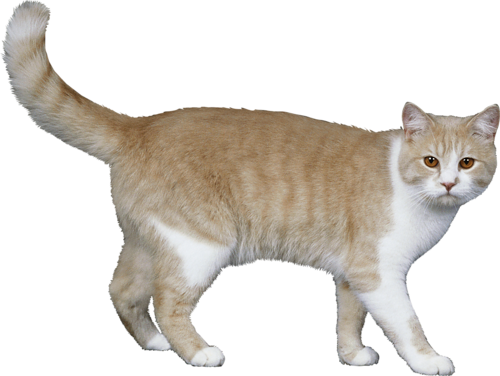 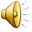 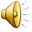 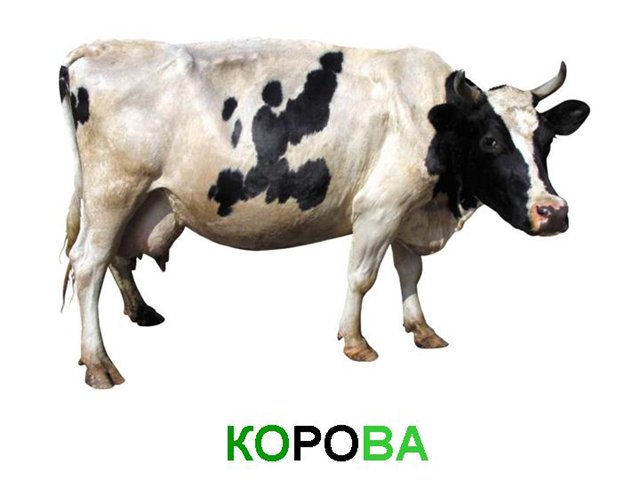 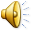 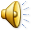 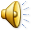 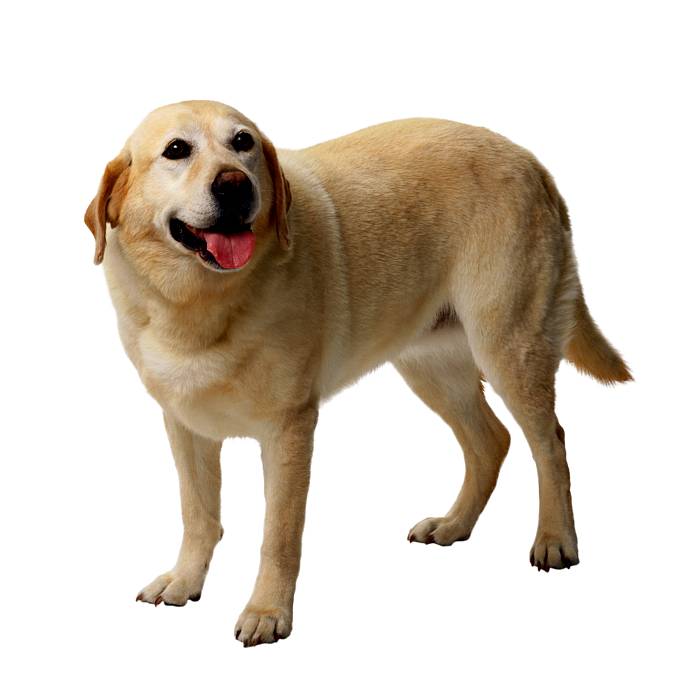 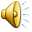 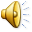 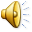 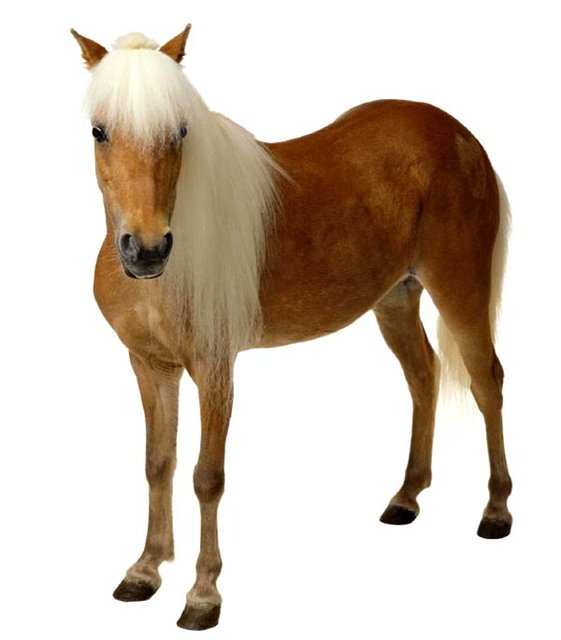 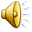 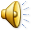 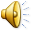 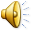 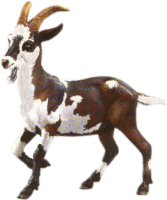 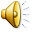 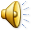 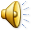 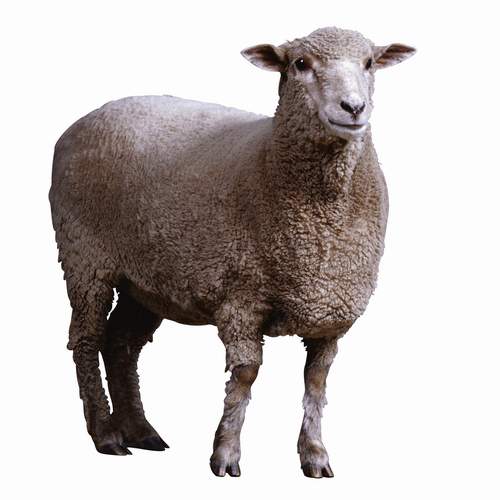 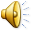 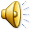 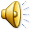 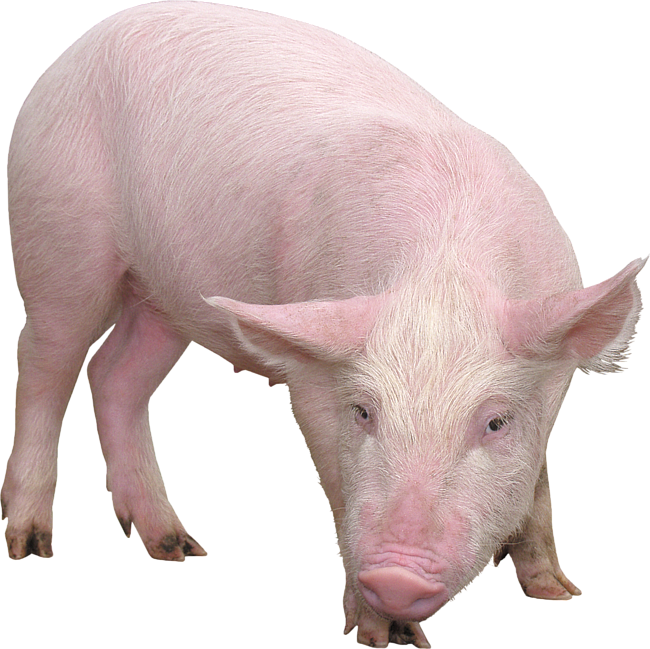 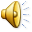 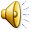 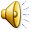 У каждого домашнего животного есть детёныш.
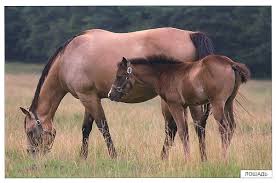 Сторожит, грызёт, лает. Кто это?
Мяукает,ласкает,царапаеться.Кто это?
Хрюкает,роет,скачет.Кто это?
Ржёт, бегает, скачет.
Блеет, бодается.
Мычит, жуёт, ходит, даёт молоко.
СПАСИБО ЗА ВНИМАНИЕ!